Histoire contemporaine L1 – s.1
 
Les cultures politiques en pratiques en Europe occidentale

TD - Séance 3
Samuel ANDRE-BERCOVICI
Organisation de la séance
Questions et reprise du cours magistral

Etude de document :  la doctrine pangermaniste / présenter un/des document(s)

Etude de document : deux écoles du nationalisme français (p.27)
Réaliser l’introduction d’un commentaire
Mise en pratique: dossier p.24-25
Présentation du/des auteur(s)

Présentation du/des document(s) (titre, nature, destinataires, portée)

Présentation du contexte historique

Problématique

Annonce du plan
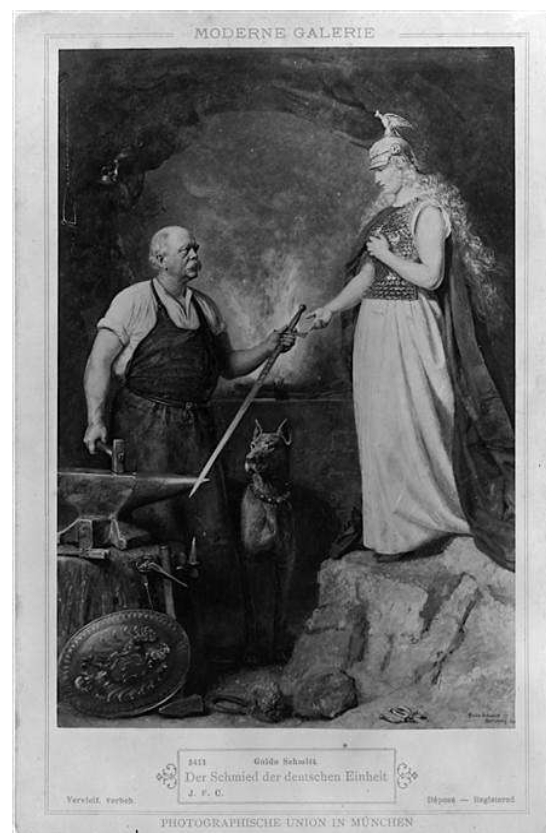 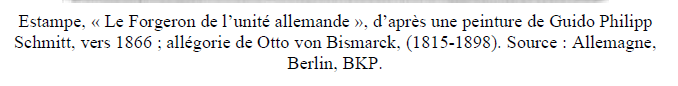 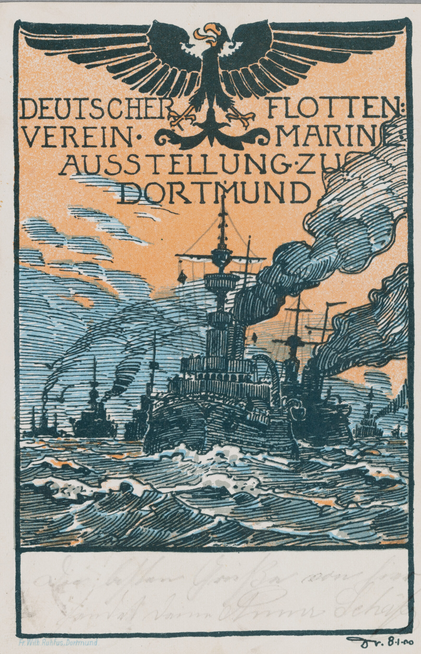 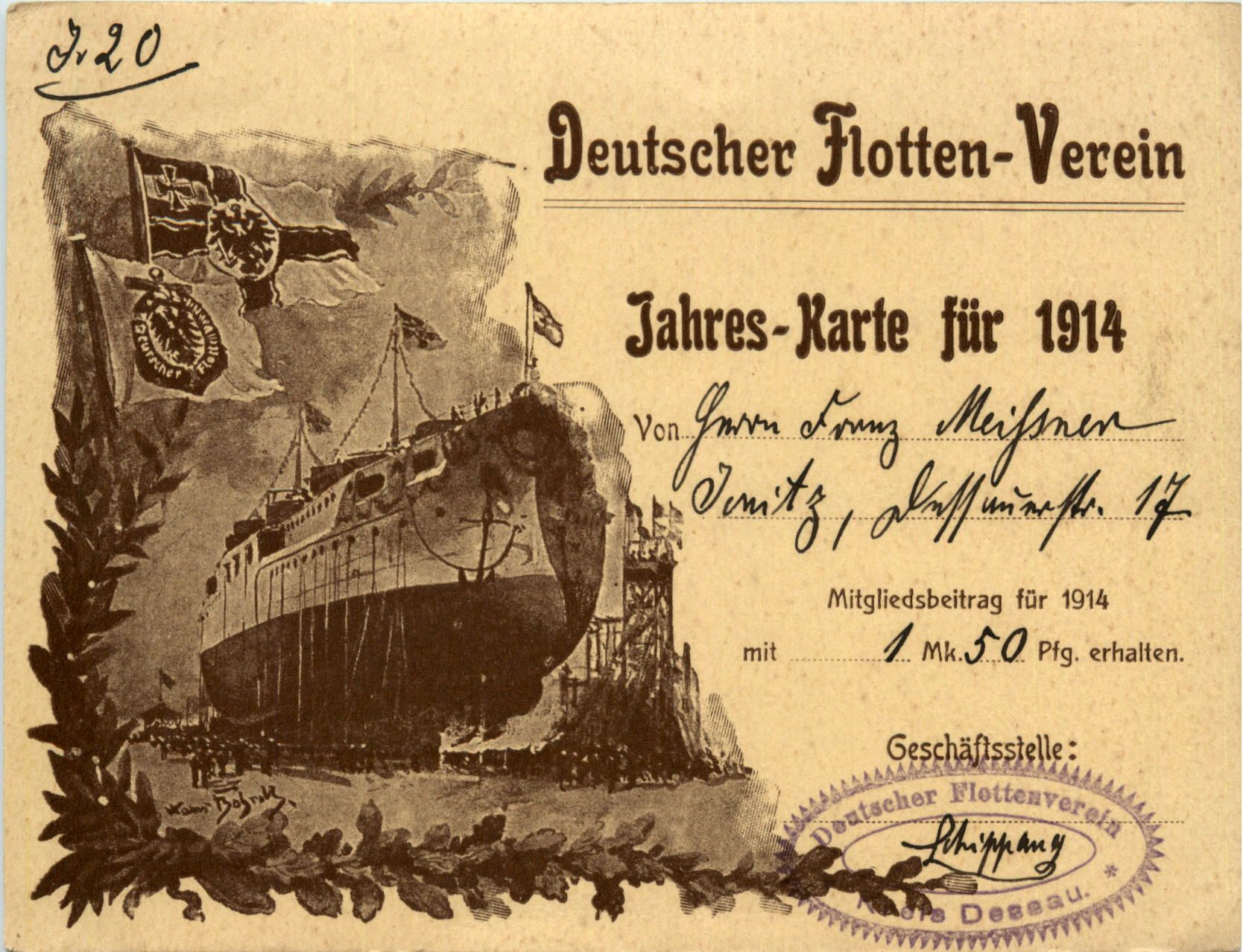 Carte d’adhérent à la ligue de la flotte allemande, Dessau, 1914
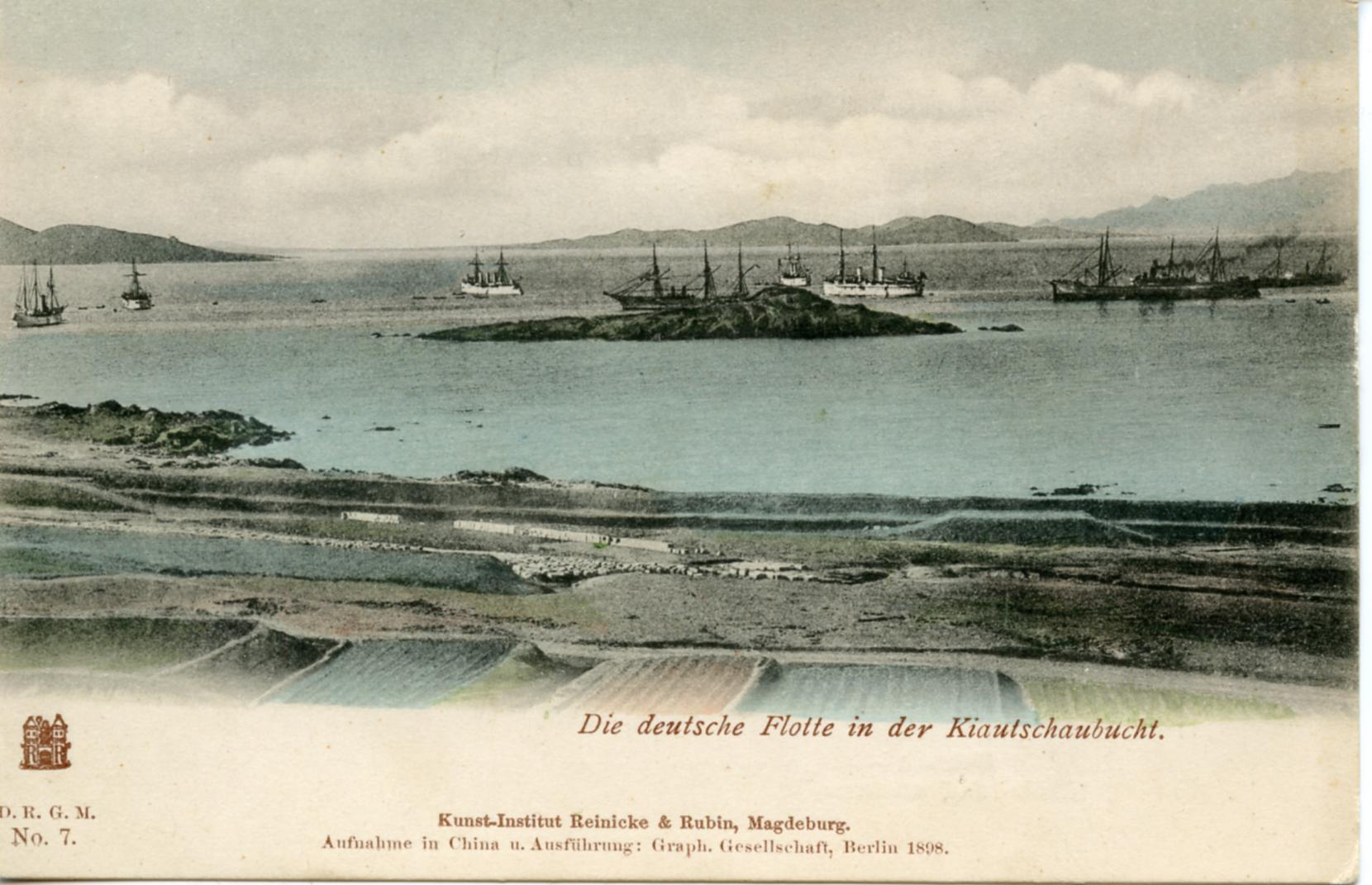 Flotte allemande dans la rade de Kiautschou (Chine), carte postale, 1898
Affiche pour l’exposition marine de la ligue de la flotte allemande, Dortmund, 1900 env.
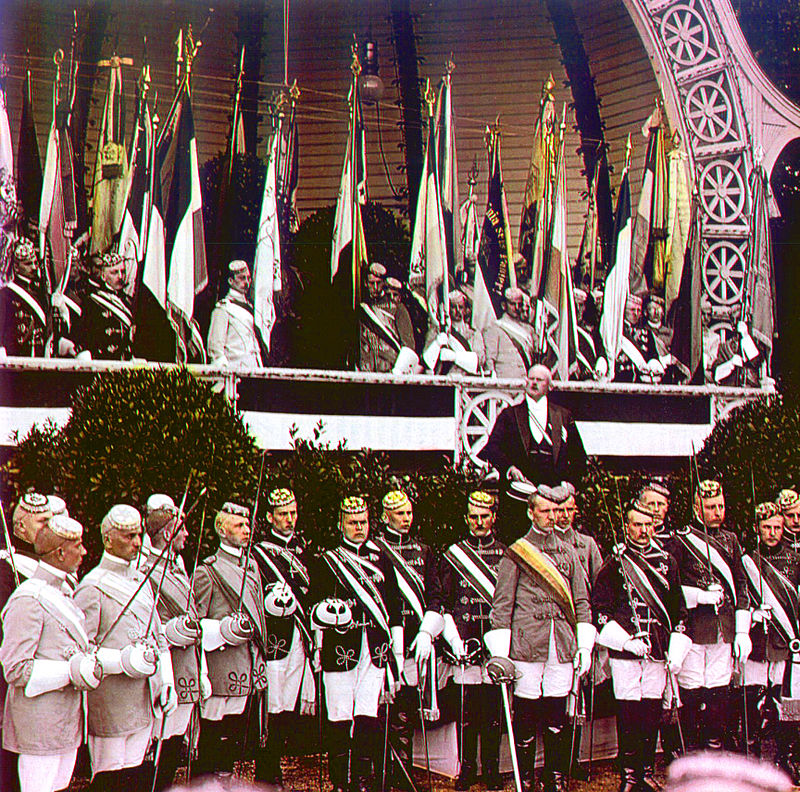 Rassemblement d’une fraternité étudiante à Berlin (1913)
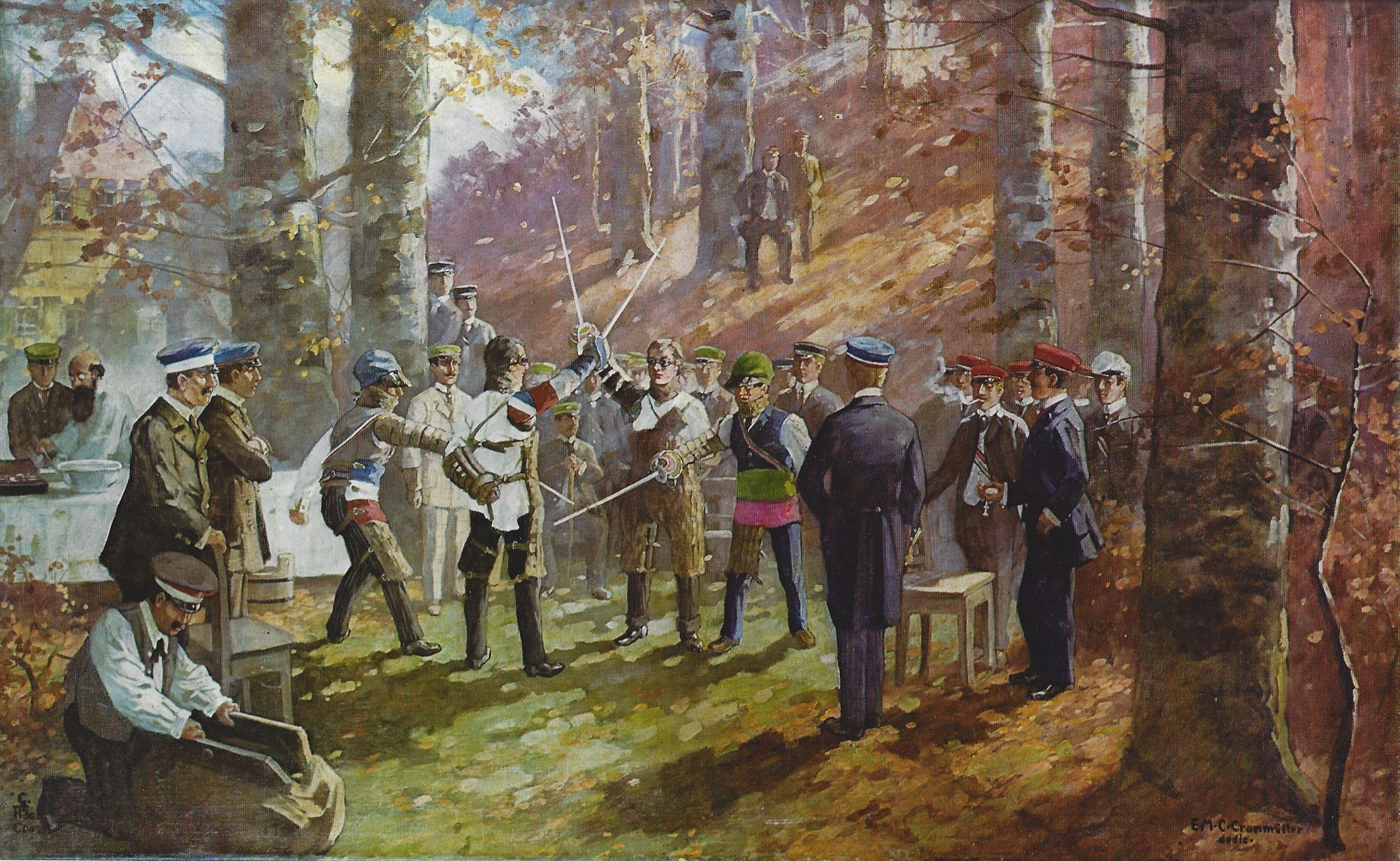 Mensur (duel traditionnel) à Tubingen, Gustav Adolf Closs, 1890
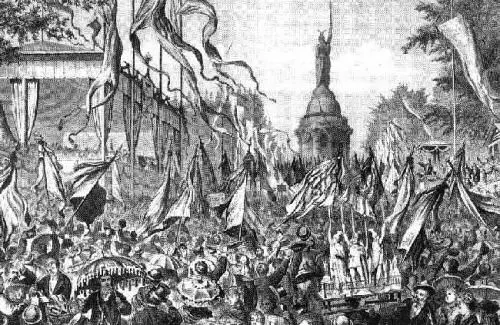 Inauguration du monument à Arminius (Hermanndenkmal, forêt de Teutoburg) en 1875
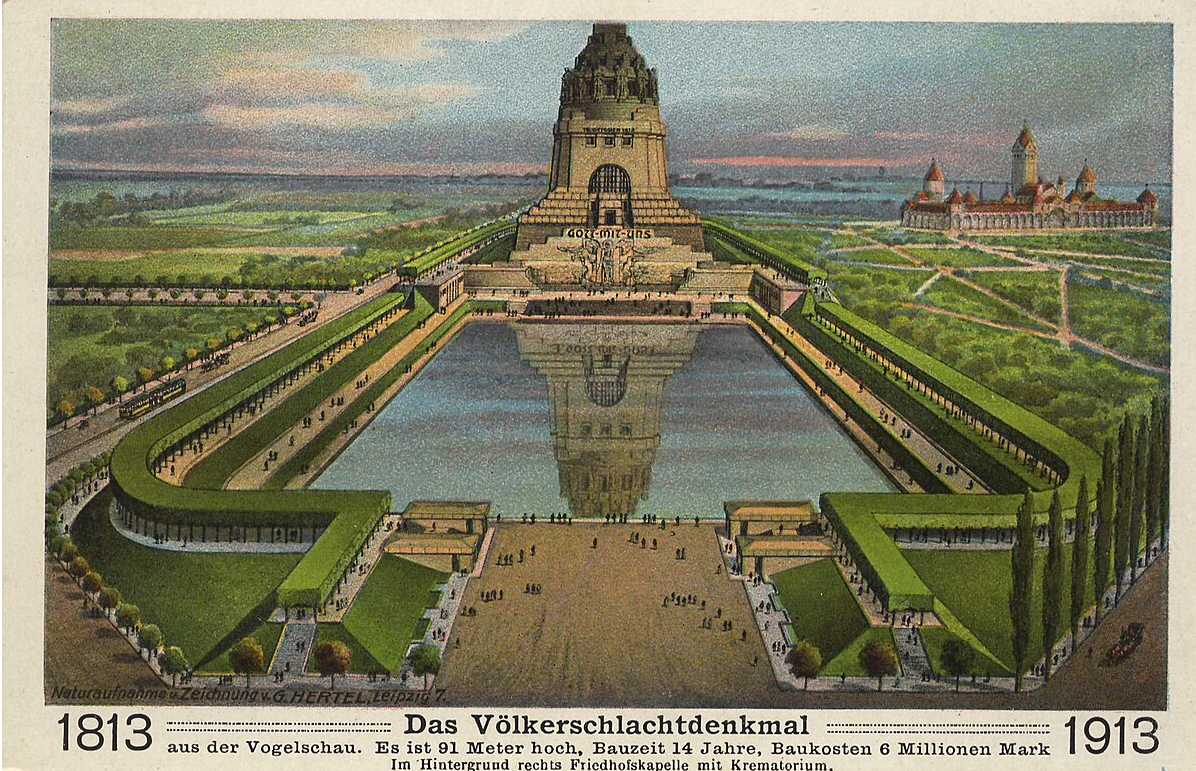 Le monument à la bataille des nations, inauguré le 18 octobre 1913 à Leipzig
[carte postale, Karl Fikenscher verlag, 1913]
Ressources cartes
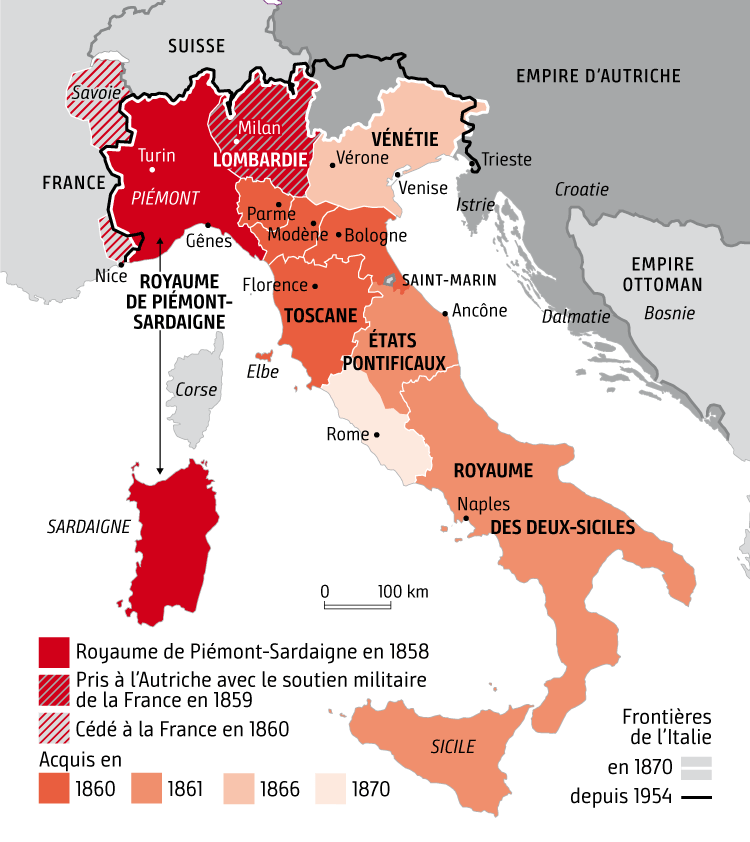 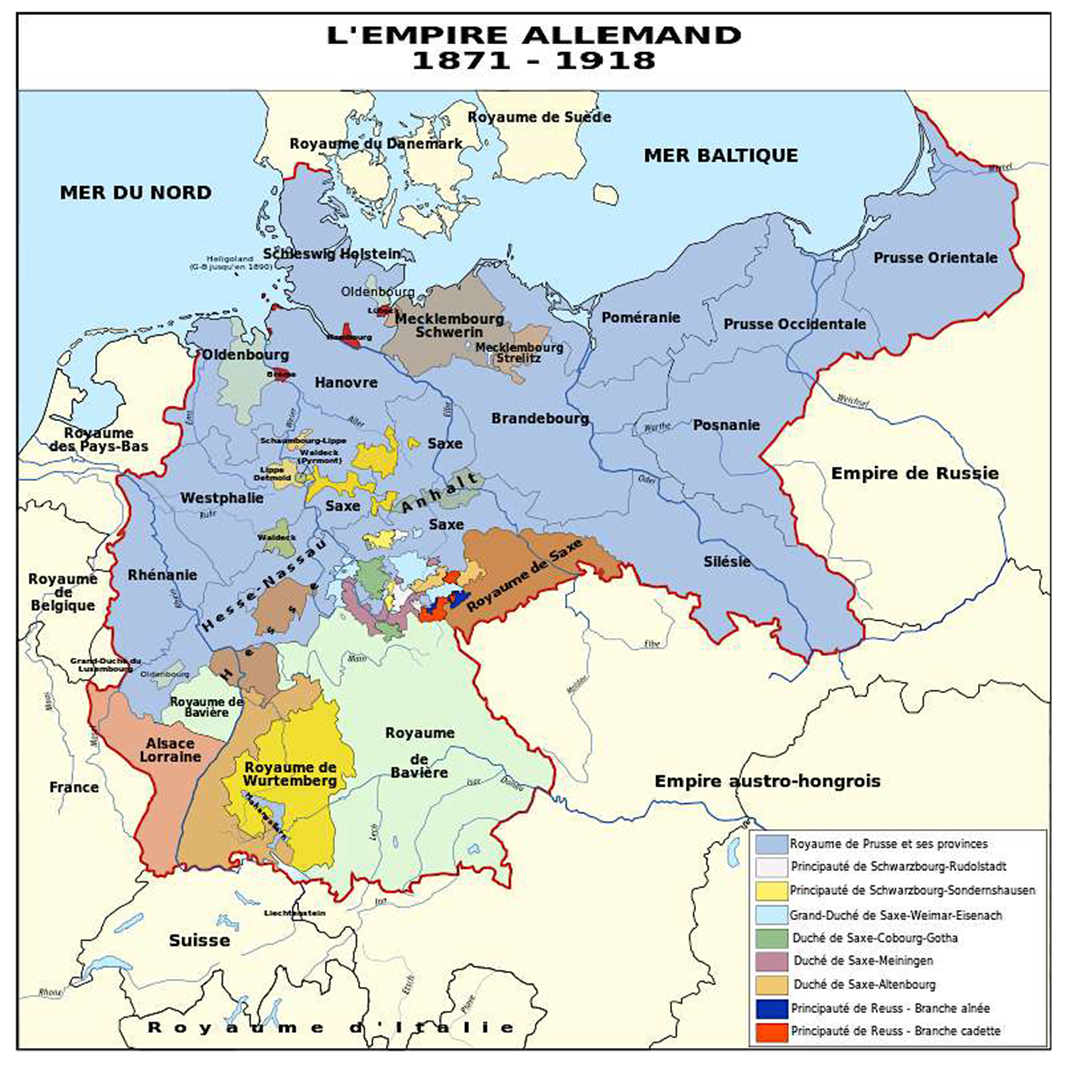 L’Italie du Risorgimento
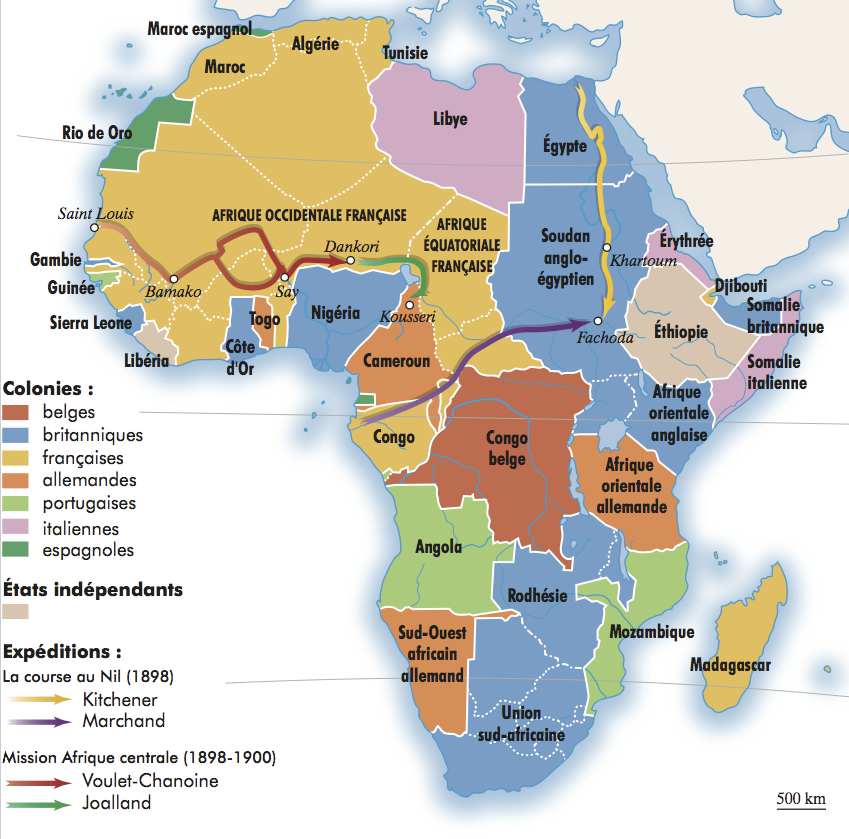 L’Afrique à la veille de la Première Guerre mondiale (Les collections de l’Histoire, vol.11)
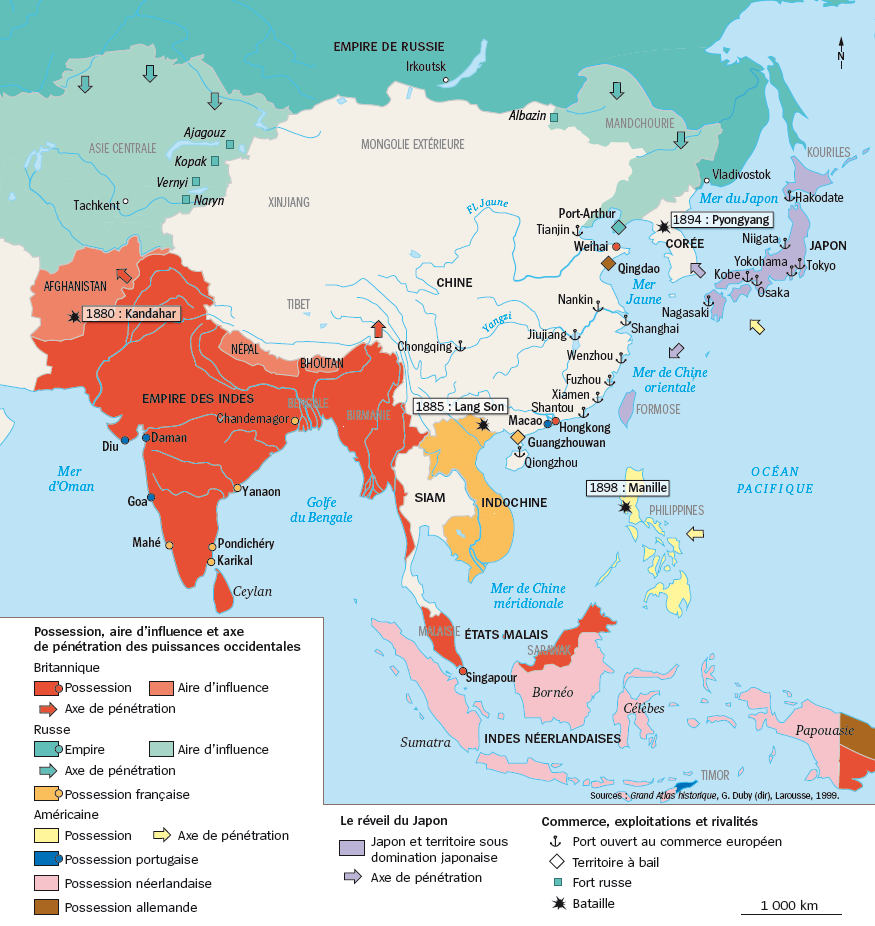 L’Asie à la veille de la Première Guerre mondiale (L’Atlas des mondes de l’Asie, L’Histoire, 2014)